Az erkölcstan (etika) tantárgy tanítása
Fenyődi Andrea
www.erkolcstant-tanitok.hu
Bevezető kérdések a hallgatókhoz
1. Mi az erkölcstan tantárgy célja?
2. Milyen kérdése(i) van(nak) vele kapcsolatban?
3. Milyen az attitűdje hozzá? (kell/nem kell, jó/káros/felesleges, stb.)
4. Milyen a tudása vele kapcsolatban? (tudok róla/jó lenne tudni, nem értem)
Története
2011 Köznevelési törvény
2012 Nat
2012 Kerettanterv
2013 Tankönyvek
2013 szeptember Bevezetés 1, 5, évfolyam
2015 május Etika elnevezés
(2016 tanártiltakozások Új Nat, Kt… ?)
A tantárgy céljaErkölcsi nevelés
Erkölcsi szabályok, normák megtanítása, belsővé tétele
Erkölcsi gondolkodás (jó/rossz, mi alapján döntök?)
Vita
Tantárgyi keret

Kötött (tananyag, osztályzás)
Kanonizált (tanterv, könyv)
Leterheltség nő
_________________________
Szakmai alapozás
Időkeret
Általános nevelés

”egész nap ezt csináljuk”
“minden tárgyban megjelenik”
A mintaadás erősebb
______________________
Nincs módszertan
Akut helyzetre reagál
Gyerekre kevésbé fókuszál
Felnőttszerep
Hogyan tudjuk fejleszteni az erkölcsi tudást?
Szabályok tanítása
Értékek tanítása
Ítéletalkotás gyakorlása
Reflexió a gondolkodásra
Minták bemutatása
Tantárgyi koncepció 1.
Külső világ

Sokféle érték, ítélet
Értékütközés
Alapvető értékek (?)
Belső világ

Tanult / öröklött / konstruált értékfogalmak
Sokféle érték, dilemmák
Implicit (tacit) tudás
Tantárgyi koncepció 2. – Nat
“Az erkö̈lcsi nevelés a minden emberben jelen lévő erkölcsi érzék kiművelését jelenti; ami nem kifejezetten egyik vagy másik tantárgy feladata.” 
“Nem kész válaszokat kínál, hanem a kérdések felismerésére és értelmezésére törekszik. A morális helytállás értelmének sokoldalú́ megvilágításával segít különbséget tenni jó́ és rossz döntés között.“
(Lányi András, Kamarás István)
Tantárgyi koncepció 3. – Kt
“… az értékek és a normák megítélése minden korban gyakran képezte vita és egyeztetés tárgyát a közösségeken belül”
“…nem elsősorban ismeret-, hanem sokkal inkább érték- és fejlesztésközpontú.“
„Az erkölcstan a tanulókra nem közlések befogadóiként, hanem a tanulási folyamat aktív – gondolkodó, kérdező, mérlegelő, próbálkozó, vitatkozó és útkereső – résztvevőiként tekint.”
“A tantárgy középpontjában a formálódó gyermeki személyiség áll – testi, szellemi és lelki értelemben. Ez határozza meg a tanulás-tanítás folyamatát, illetve a tartalmának szerkezetét.“
“A tananyag tartalma inkább épül a hétköznapi életből merített és oda visszacsatolható tapasztalatokra, illetve személyes élményekre”
Kerettantervi bevezető – tantárgy megalapozása / A tartalom kérdésekben íródott
Hogyan alakul ki az egyénben az erkölcs?
Az erkölcsi nevelés – tanulás nem az iskolában kezdődik, és nem ott zajlik a legintenzívebben. 
A gyerek minden élethelyzetben mintát kap, és értelmezi is a „helyes viselkedés, cselekedet” fogalmát.
Mindig saját, egyéni értékrend alakul ki, elsősorban környezeti hatásra. De adott kulturális közegben hasonlók a tapasztalatok – a viselkedésformák, ítéletek.
Ellentétes, ellentmondó tapasztalatok is születhetnek.
Az erkölcsi ítéletek egy része tudatos és önvizsgálat alatt van.
Arról is elképzelései születnek, mit gondolnak az ő  viselkedéséről a többiek. Ehhez vagy alkalmazkodik vagy nem. Alkalmazkodás – adaptívabb.

Konstruktivista-kognitív tanuláselmélet alapján / Evolúciós pszichológia - etika
Tantárgyi koncepció 4.
Gyermekközpontúság, a gyermek tisztelete
A gyermek tudásából, tapasztalataiból, világnézetéből indulunk ki
A gyermek is tudhatja vagy felfedezheti, amit mi tudunk
A gyermek útkeresését támogatjuk
A gyermek saját értelmezéseit használjuk
A gyermek világához (világról alkotott tudásához) közel álló helyzeteket keresünk
A gyermek ítéleteit tiszteletben tartjuk
A gyerekek egymástól is tanulnak
Tantárgyi koncepció 5.
Az erkölcstanórán a gyerekekben eddig kialakult és folyamatosan alakuló, nagyrészt implicit erkölcsi felfogást elkezdjük tudatosítani, felszínre hozni, vizsgálni. Önismeret: a világhoz való viszony (Ezért a tartalmi részek elnevezése: Én és a ...)
Az erkölcsi döntés választás egy adott helyzetben több lehetséges cselekvés vagy következtetés között, az erkölcstanórán ilyen helyzeteket vizsgálunk meg.
A tantárgy szélesebb értelemben személyiségfejlesztéssel és szociális kompetencia-fejlesztéssel foglalkozik.
	ÉRTÉKFEJLESZTÉS 				KÉPESSÉGFEJLESZTÉS		 				ERKÖLCSI GONDOLKODÁS 			 ISMERET 				ÖNREFLEXIÓ, TUDATOSÍTÁS 		 VISELKEDÉSEK, TECHNIKÁK
A pedagógus szerepe
Kérdés: A pedagógus a tudás hordozója? Megmondjuk-e, mi a helyes?
A figyelem a pedagógusról a gyerekre fordul / az őszinte érdeklődés fontos
Moderátor – új szerep: beszélgetést tereli, mederben tartja, vita feltételeit biztosítja
Saját meglátásai ugyanúgy fontosak, mint a gyereké – a közösség tagja
A szükséges információt, tényanyagot biztosítja
Rugalmasság az óra vezetésében, a tananyag szervezésében – gyerekek reakciójához, érdeklődéséhez igazodni
Türelem, idő: a gyerek maga fedezze fel az értékeket – tartósabb hatás
A tanulás területei
Kognitív 
tapasztalat, véleményalkotás, vita, érvelés, önreflexió, metatudás
Érzelmi – attitűd
tapasztalat érzelmi oldala, énfeltárás, filmek, történetek, azonosulás, empátia, nézőpontváltás 
Előzetes tudás, implicit tudás
asszociációk, képek, alkotások
Technikák, gyakorlat
szabályalkotás, kommunikációs technikák, problémamegoldás, vitastruktúrák, szituációs játék 
Csoportszint
megismerés, együttműködés, projektek, iskolán kívüli tevékenység, játék
Tantárgyi tartalom
Előzmények:
Etika, emberismeret, gyermekfilozófia, osztályfőnöki óra, „beszélgetőkörök”, szociális kompetencia fejlesztése
Nat:
Alsó tagozat: Ön- és társismeret, Értékek és normák 
Felső tagozat: Az emberi természet, Erkölcsi személyiség, Társas kapcsolatok, Az emberi társadalom, A vallás világa 
Kerettanterv:
Spirális tematika – hálóba rendezve / a felső tagozat témakörei alsóba is átkerültek
Kerettantervi szerkezet
Vertikális – ugyanaz a hat nagy témakör kétévente ismétlődik, ugyanazzal a témával egyre érettebben találkoznak a tanulók
Horizontális – a hat nagy témakör az egyéntől, az önismerettől indul ki, majd a társkapcsolatok világán át a közösségekbe érkezik, utána kilép a környezetbe 
1. Én magam 		   				4. Én és tágabb közösségeim 				          
	2. Én és a társaim 	   	 				5. Én és a környezetem 
		3. Én és közvetlen közösségeim 	             		6. Én és a mindenség
Tematikai háló – példa 2. témakör Én és a társaim
Tanítás alapjai
Szakmai tájékozódás, önképzés
Szakmai együttműködés
Tananyagok, segédletek
Módszertani és tervezési tudás
Kommunkáció gyakorlása
Szemléletváltás
Tanítás menete
Saját tervezés    (Módszertani segédkönyv 5-6. gimnáziumi évfolyam)
Tematikai – kerettantervi témák szerint
Értékek – pl. segítség, őszinteség, becsületesség, igazságosság fogalmi tisztázása
Problémák – osztályban / világban megjelenő problémák feldolgozása
Tankönyvek követése
Csoporthoz igazodás, tankönyv rugalmas kezelése, felülbírálása
Segédletek kiegészítő használata, több tankönyv anyaga
Óratervezés, felépítés
Óra előtt: Ráhangolódás – felkészüléskor saját álláspont megfogalmazása, gyerekeknek szánt kérdések megválaszolása
A tanórán: Ráhangolás – előzetes tudás “megmozdítása”
	Témabemutatás – felvetés
	Témafeldolgozás – több lehetséges irányra készülni
	Levezetés – másfajta feladat, magába fordulás, oldódás
Óra után: Egyéni munka – lehet csoportos, vagy személyes – nem kell megmutatni másnak
Reflexió tanulói / tanítói
Fő módszerek
véleményalkotás – szóban, írásban
beszélgetés (vita)
konkrét helyzetek, esetek megvizsgálása, elemzése (saját vagy irodalmi) – okok, érzelmek, következmények
helyzetek eljátszása, saját tapasztalatok felidézése
reflexió / önreflexió
információgyűjtés, kutatómunka
alkotások: szöveges, projekt, képi
verbális mellett képi, mozgásos kifejezések
asszociációk, játék
Módszertani kérdések
Milyen történeteket válasszunk? 
Rövid, tömör vagy hosszabb? Életszerű vagy mese?
Egyértelműen jó és rossz szerepek vagy árnyaltabbak? 
Eltávolítás vagy azonosulás?
Válasszunk-e aktuális esetet?
Hogyan beszéljük meg?
A történet értelmezése. Mennyire legyen részletes?
Szabad vagy irányított beszélgetés?
Levonjuk-e a következtetést?
A pedagógus kijelentse-e, melyik a „helyes” gondolat? És ha sugallja?
Módszertani kérdések
Kérdésfeltevés
Személyes jellegű vagy a szituációról szóljon?
Akarnak-e beszélgetni a gyerekek? Ha nem, miért?
Mit kezdjünk a nehéz pillanatokkal?
Dramatizálás
Mi a célja?
A történet eljátszása, irányított vagy szabad játék?
Milyen szempontból figyeljük meg?
Módszertani kérdések
Mire használhatjuk a képeket, verseket, játékot? 
Asszociáció: mindenki egyénileg értelmez, nincs “helyes válasz” (még ha várnék is valamit)
Önálló munka?
A csoportok megszokják, fejlesztő hatású
Kérdezzen a gyerek?
Az értékelés, számonkérés, osztályzás problémája
Mit értékelhetünk ezen az órán?
Van-e tananyag? Mit kérhetünk számon? Hogyan?
Lehetséges-e osztályozni? Ha muszáj, nem teszünk-e nagyobb kárt?
Tankönyvek alsó tagozaton
Volt Apáczai Kiadó – Az én világom 1-4.  Kézikönyvvel
Raabe Kiadó – Én, te, ő 1-4. Kézikönyvvel
Volt NTK – Beszélgessünk! Erkölcstan 1-4.
Mozaik – Útravaló 1-(2.) Kézikönyvvel
Harmat Kiadó – Kívül-belül 1. Kézikönyvvel

Segédlet: Gönczöl-Kereszty-Komaság: Jó emberek léteznek, hogyan lehetségesek?
 Fenyődi: Erkölcstanári segédkönyv 5-6.
Miklya Luzsányi: Játéktár
Az én világom
3+3 témabontás az évfolyampáron
Rszín – ráhangoló, sárga – témafeldolgozó, zöld – szövegalapú, lila– alkotó feladat
Erős vizualitás: fotók, grafika, gyermekrajz, festmény – illusztráció vagy feladatindító
Irodalom: klasszikus és kortárs szövegek – egy-egy témára fókuszálva
Választás a feladatok közül, rugalmasság
Kézikönyv: szövegek, játékok (tanmenet), javaslatok, magyarázatok, alternatívák
Példa a résztémákra: 1. évfolyam 2. fejezet 
11. Ismerőseim 12. Bizalom, segítség 13. Rossz érzések 14. Ismeretlenek 15. Illem 16. Önmagam kifejezése 17. Kapcsolatteremtés 18. Figyelem 19. Érzéseink  20. Megbántottság 21. Szeretet
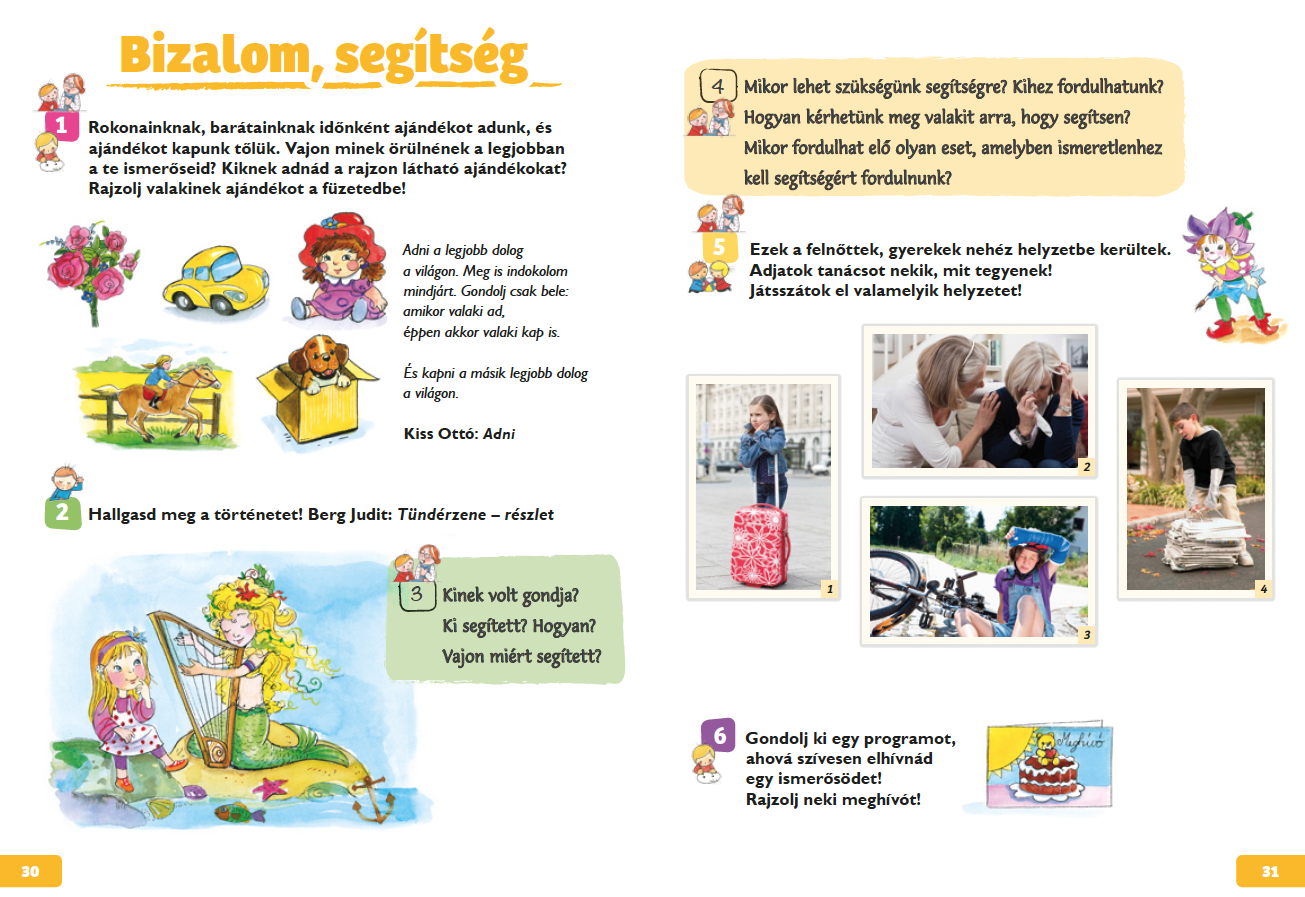 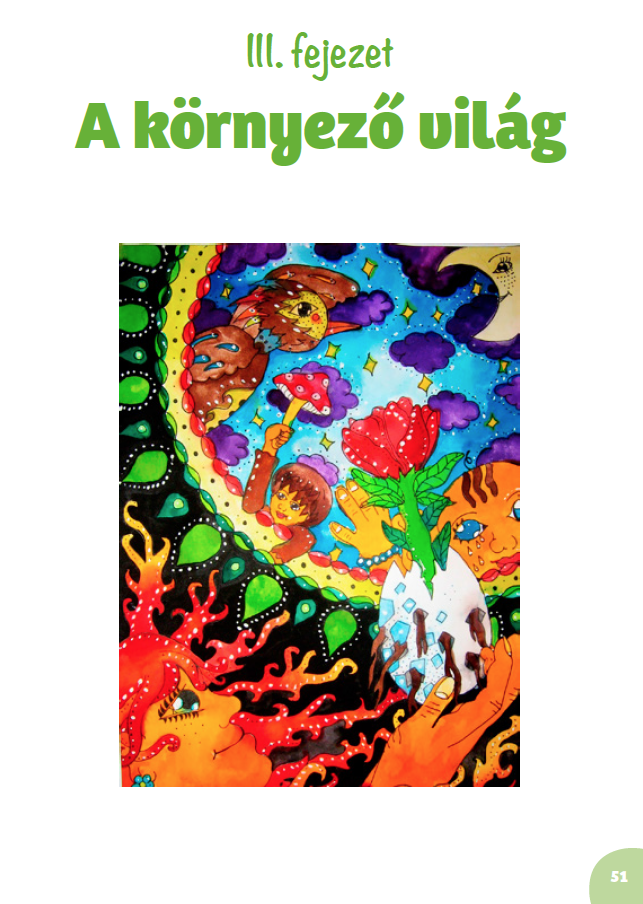 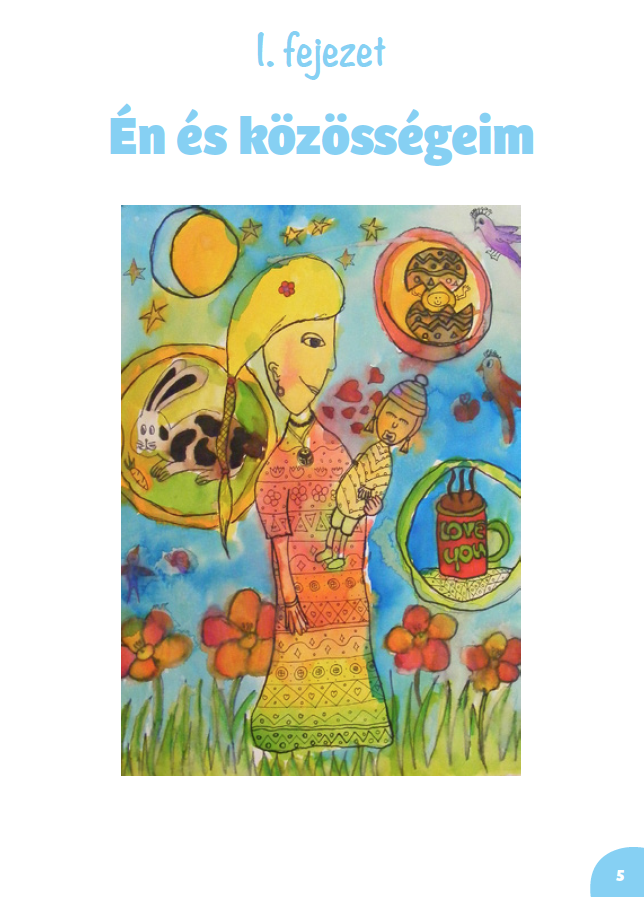 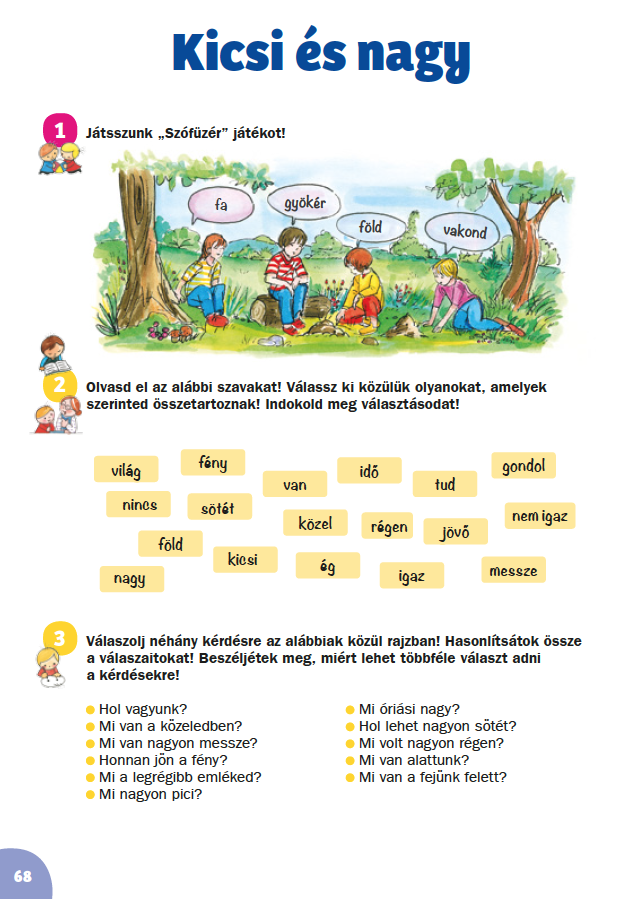 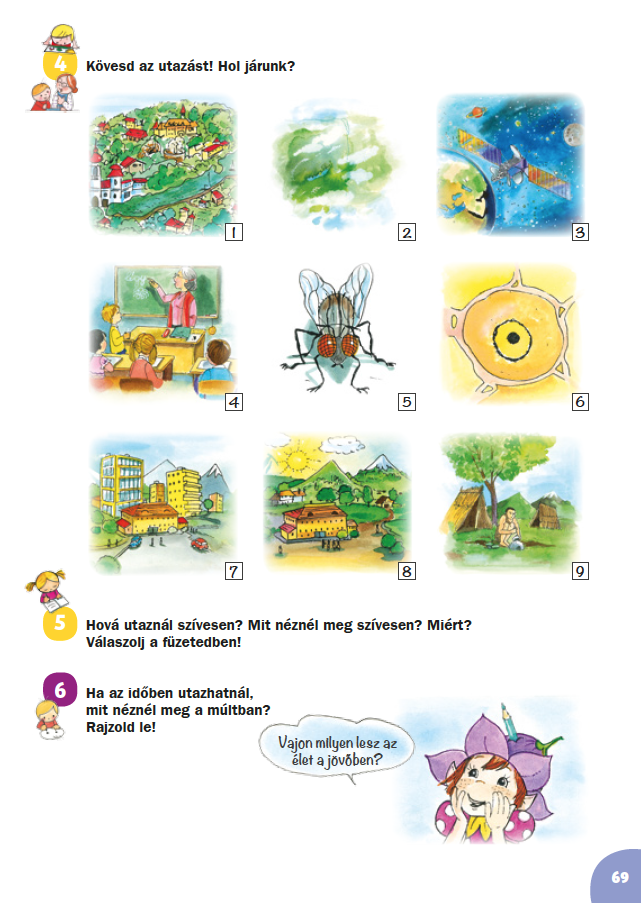 Támogató honlap
www.erkolcstant-tanitok.hu

kapcsolat@erkolcstant-tanitok.hu
Menü
KezdőlapHírekA tantárgyA tananyagMódszertanÉrtékelésTanári segédletTapasztalatokAz én világomKérdőívHallgatóknakKapcsolat
Segédletek és tanácsok Az én világom tanításához
Köszönöm a figyelmet!
A tantárggyal kapcsolatos kérdéseket a kapcsolat@erkolcstant-tanitok.hu címen feltehetik